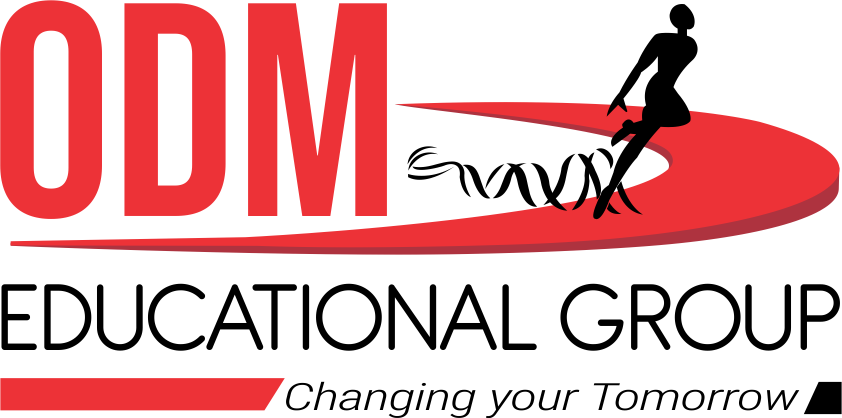 A.C. generator 
CLASS-XII
SUBJECT : PHYSICS
CHAPTER NUMBER: 07
CHAPTER NAME : ALTERNATING CURRENT
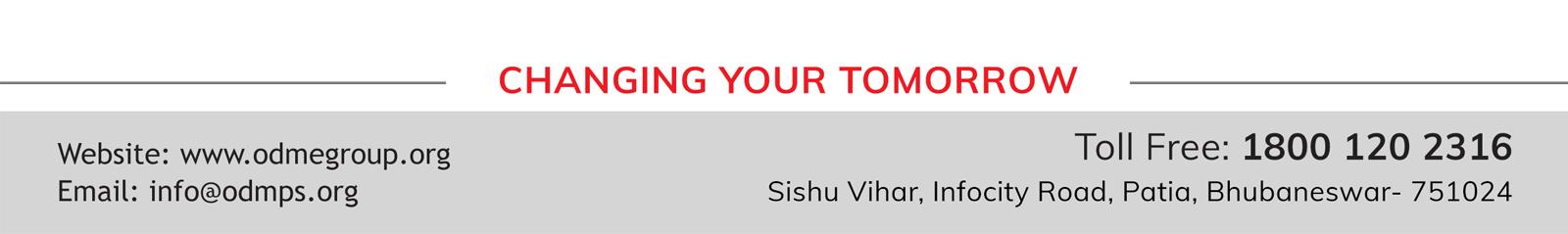 LEARNING OUTCOME
After this lesson, students will be able:
Explain from where electricity comes and how we use it.
Define electrical energy in terms of charge, voltage, current and resistance.
Identify the types of engineering careers that work primarily with electrical energy.
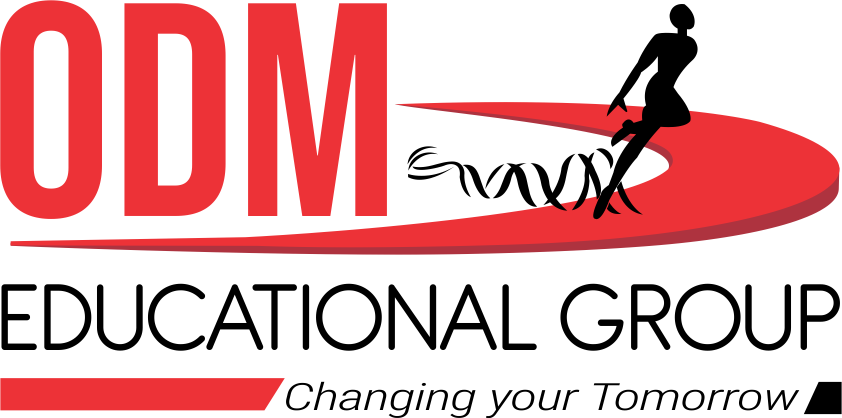 Transformer:
P
S
Load
Transformer is a device which converts lower alternating voltage at higher current  into higher alternating voltage at lower current.
Principle:
Transformer is based on Mutual Induction.
It is the phenomenon of inducing emf in the secondary coil due to change in current in the primary coil and hence the change in magnetic flux in the secondary coil.
Theory:
EP = - NP dΦ / dt
ES = - NS dΦ / dt
ES / EP = NS / NP = K
(where K is called Transformation Ratio or Turns Ratio)
Efficiency (η):
η = ESIS /  EPIP
For an ideal transformer η is 100%
For an ideal transformer,
Output Power = Input Power
ESIS =  EPIP
ES / EP = IP / IS 
ES / EP = IP / IS = NS / NP
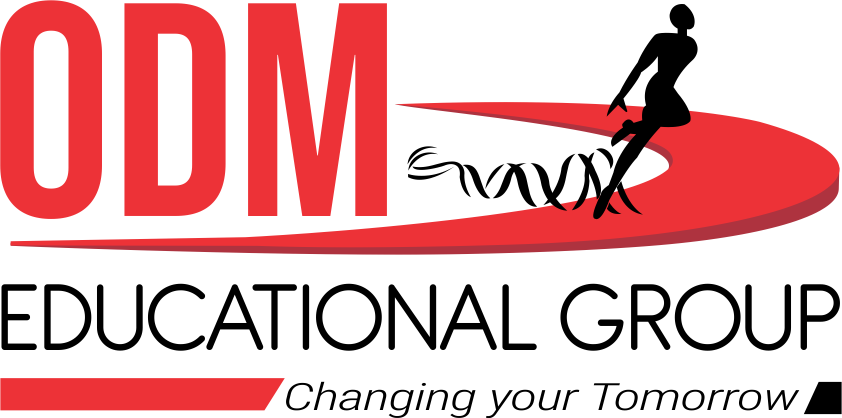 Load
P
S
P
S
Load
Step - up Transformer:
Step - down Transformer:
NS > NP   i.e. K > 1
ES > EP   &     IS < IP
NS < NP   i.e. K < 1
ES < EP    &  IS > IP
Energy Losses in a Transformer:
Copper Loss:  Heat is produced due to the resistance of the copper windings of Primary and Secondary coils when current flows through them.
     This can be avoided by using thick wires for winding.
Flux Loss:  In actual transformer coupling between Primary and Secondary coil is not perfect. So, a certain amount of magnetic flux is wasted.
      Linking can be maximised by winding the coils over one another.
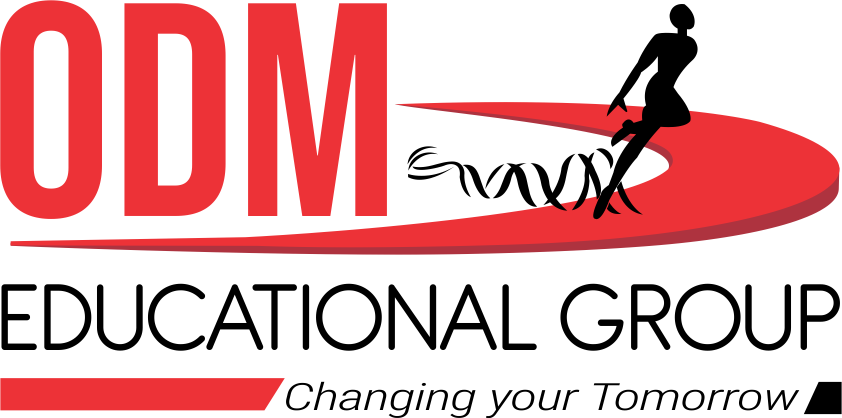 Iron Losses:   
     a)  Eddy Currents Losses:
     When a changing magnetic flux is linked with the iron core, eddy      currents are set up which in turn produce heat and energy is wasted.
      Eddy currents are reduced by using laminated core instead of a solid iron       block because in laminated core the eddy currents are confined with in       the lamination and they do not get added up to produce larger current.      In other  words their paths are broken instead of continuous ones.
b) Hysteresis Loss: 
 When alternating current is passed, the iron core is magnetised and demagnetised repeatedly over the cycles and some energy is being lost in the process.
Laminated Core
Solid Core
This can be minimised by using suitable material with thin hysteresis loop.
Losses due to vibration of core:  Some electrical energy is lost in the      form of mechanical energy due to vibration of the core and humming noise due to magnetostriction effect.
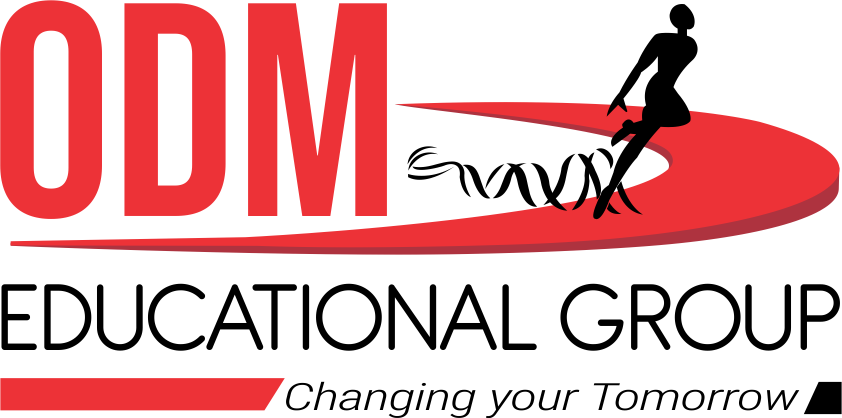 HOME ASSIGNMENT
3.   A  25 W and a 100W bulb are joined in (i) series (ii) parallel and connected to the main. Which   bulb glows brighter?
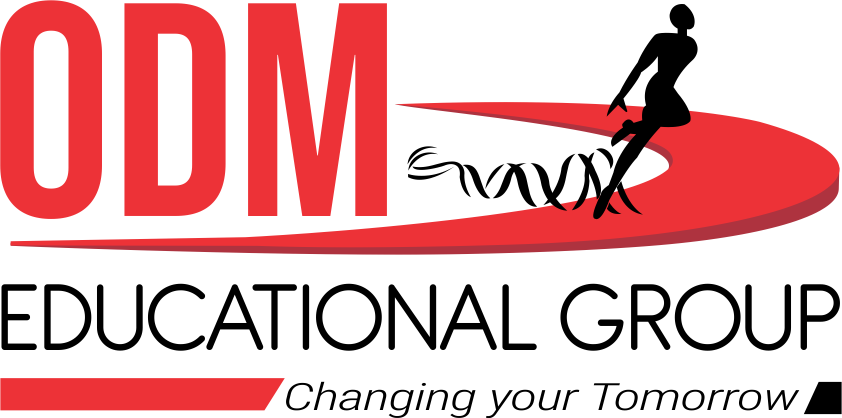 THANKING YOU
ODM EDUCATIONAL GROUP
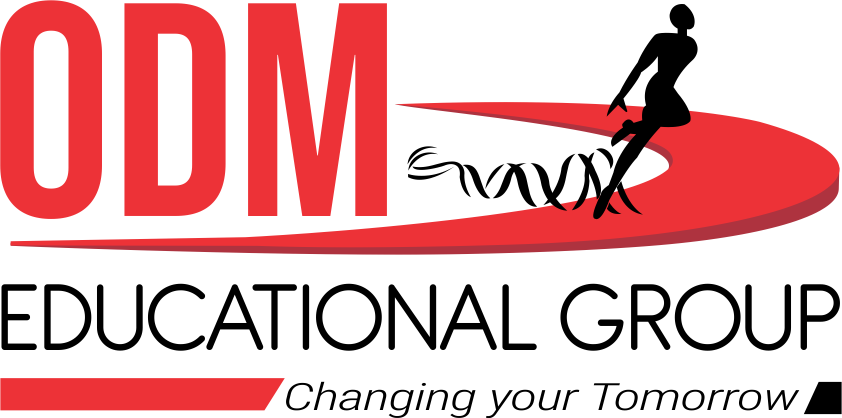